ITEC 109
Lecture 17
Conditionals
Review
Function examples
if / elif /else
Questions?
HW1 due next Friday
One website
Objectives
Learn the last two pieces of conditionals
Examples
Traveling
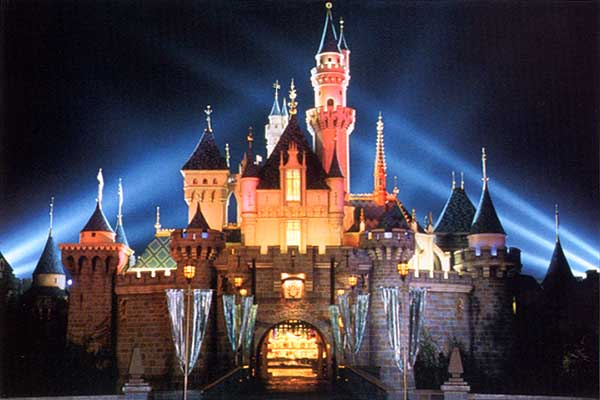 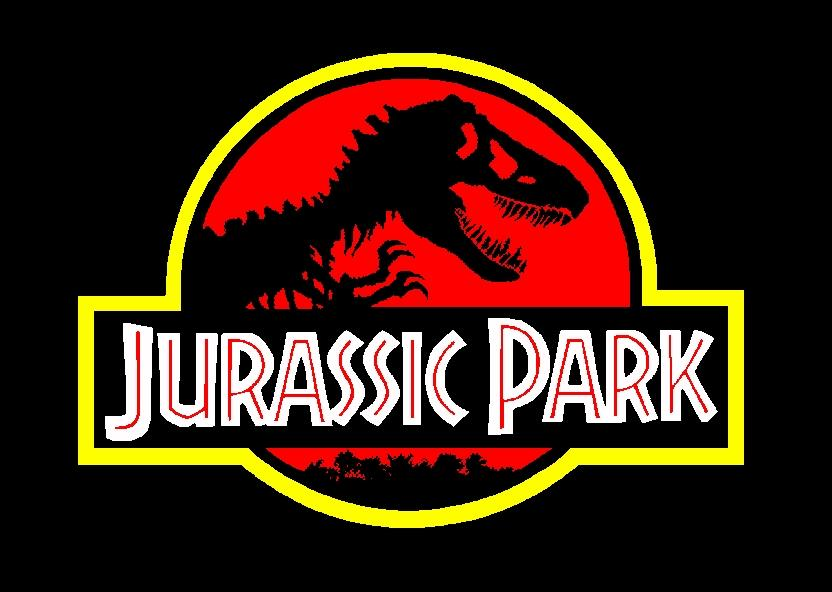 Do you want to visit Disney World or Jurassic Park
Food
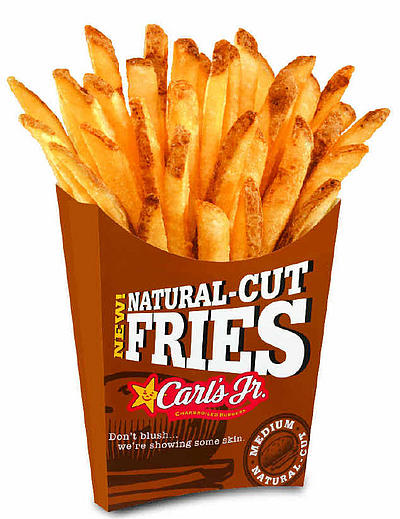 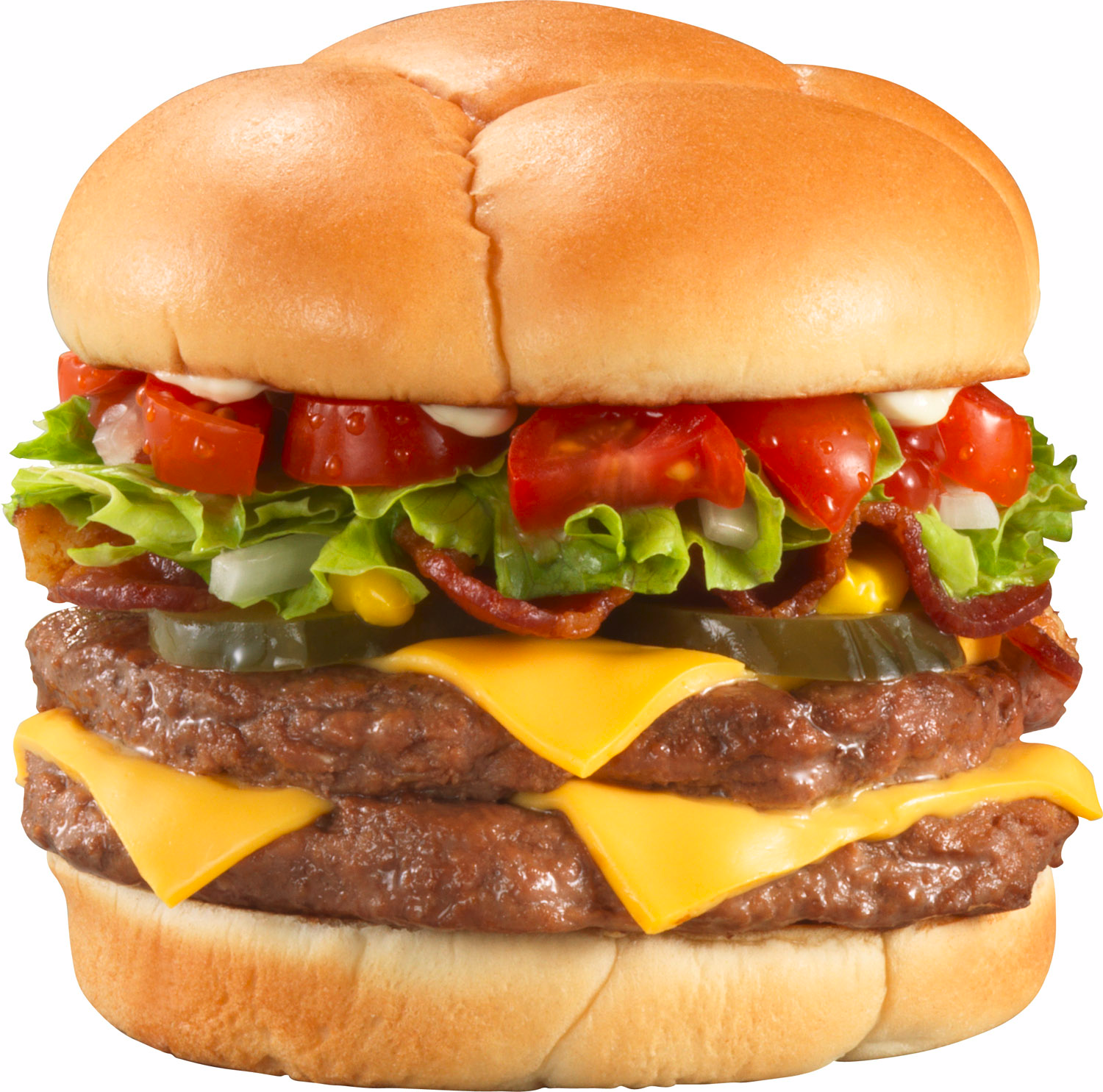 Marketing campaign:
You know you want to order a burger and fries
Acquisition
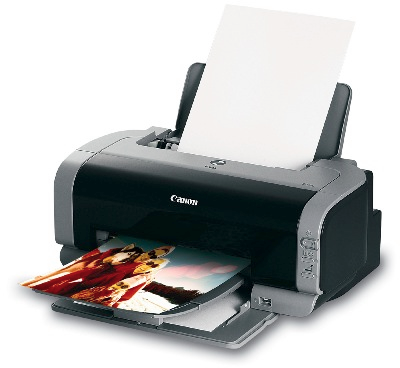 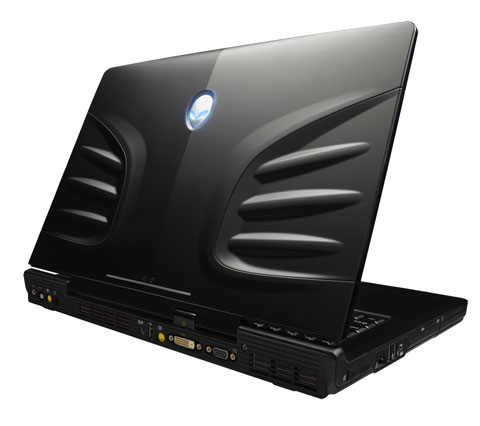 or
or
and
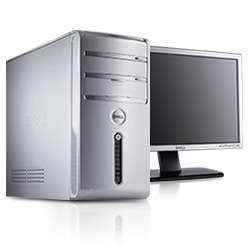 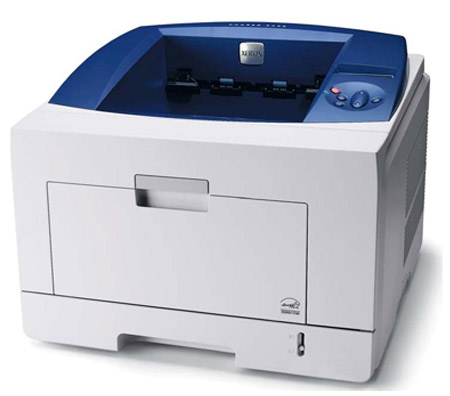 And
Function that takes two Booleans and returns a Boolean
Represented by boolA and  boolB in Python
Truth table
boolA
boolB
Result of and
Example
x = readNuclearTemperature();
y = readAvailableCooling();
if ( x > 0 and x <= y):
	beginCooling();
else:
	soundAlarm();
Conversion
x = readQuantity();
y = getOrderDescription();
Allows for nesting on 1 line
if ( y == “Sweater”):
	if (x > 5):
		printNow(“Bulk pricing”);
OR
if ( y == “Sweater” and x > 5): 	
	printNow(“Bulk pricing”);
Or
Function that takes two Booleans and returns a Boolean
Represented by boolA or  boolB in Python
Truth table
boolA
boolB
Result of or
Example
x = getResidency();
#0 == Citizen
#1 == Green card
#2 == Visa
if (x == 0 or x ==1 or x ==2):
	printNow(“You meet the requirements”);
Chaining
x = getFlyerStatus();
if (x == 3):
	System.out.println(“VIP”);
if (x == 2):
	System.out.println(“Standard”);
if (x == 1):
	System.out.println(“VIP”);
if (x ==1 or x == 3):
	System.out.println(“VIP”);
if (x ==2):
	System.out.println(“Standard”);
Scenarios
Website entering a password twice
Why?  How do we enter it?
Picking courses from the Core
Core 1 = Art, Philosophy, English, History
Core 2 = Math, ITEC, Stat
How do we tell if you meet core1 and core 2 requirements?
Scenarios
Determine what letter grade to display for a numeric score
90->100 = A
80->89 = B
70->79 = C
60->69 = D
0->50 = F
Example
x=0; 
y=3; 
z=4; 
z=z+x+y; 
if ((( z> y-x or x+z > y) and (x != x)): 
	printNow(“Am I printed?”);
Transistors
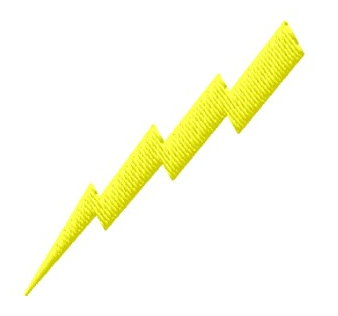 Electricity
Video card pin associated with X pixel on monitor
Transistor
Gates
Control over what goes out
Electricity
A
Only emits electric charge when A/B are
at a specific voltage
B
And gate
Simple CPU
4 basic operations, 2 inputs
Add circuitry
Multiply circuitry
A
Divide circuitry
B
Subtraction circuitry
2 to 4 Mux
Python CPU
a = getInput1();
b = getInput2();

if (a and b):
	add();
if (a and not b):
	multiply();
if (not a and b):
	divide();
if (not a and not b):
	subtract();
Computer power
And gate has 6 transistors
Core2Duo has 291 million transistors
48.5 million low level gates
How we can do games at > 30 FPS
Review
And
Or
Syntax
Examples